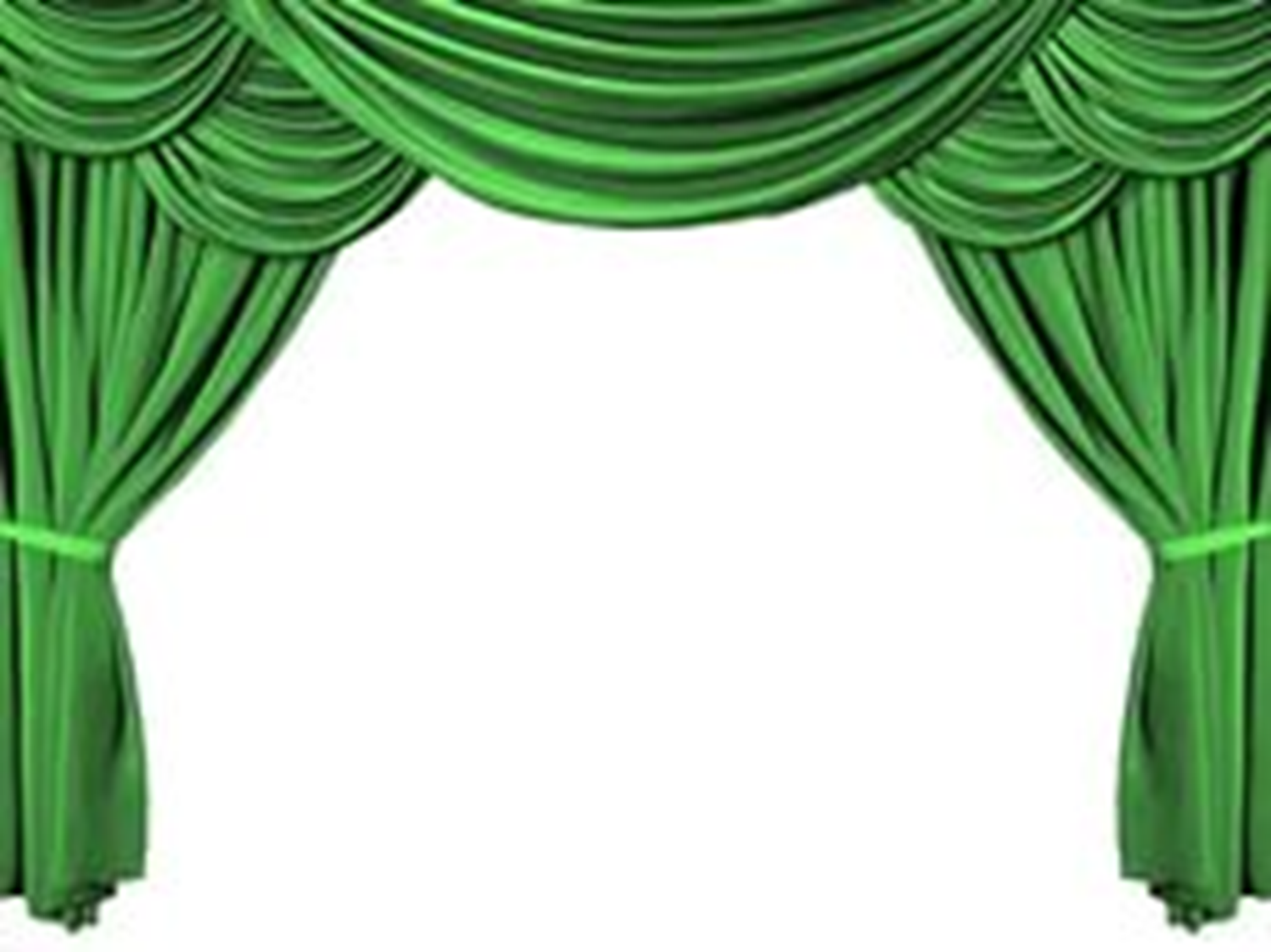 Отчет
о работе МКУК
«Чаинский ЦК и Д»
за 2-й квартал
2015 года
4апреля 2015 годапознавательное мероприятие для школьников «Праздник Вербного Воскресенья»
На занятиях клуба «Одаренок»  дети украсили бумажными цветами вербочки к празднику.
В Вербное Воскресенье была проведена познавательно- игровая программа, на которой дети узнали обычаи, традиции православного христианского праздника. В игры  были включены обряды, проводимые нашими предками в этот день.
Праздник подготовила и провела Кравчук Т.А.
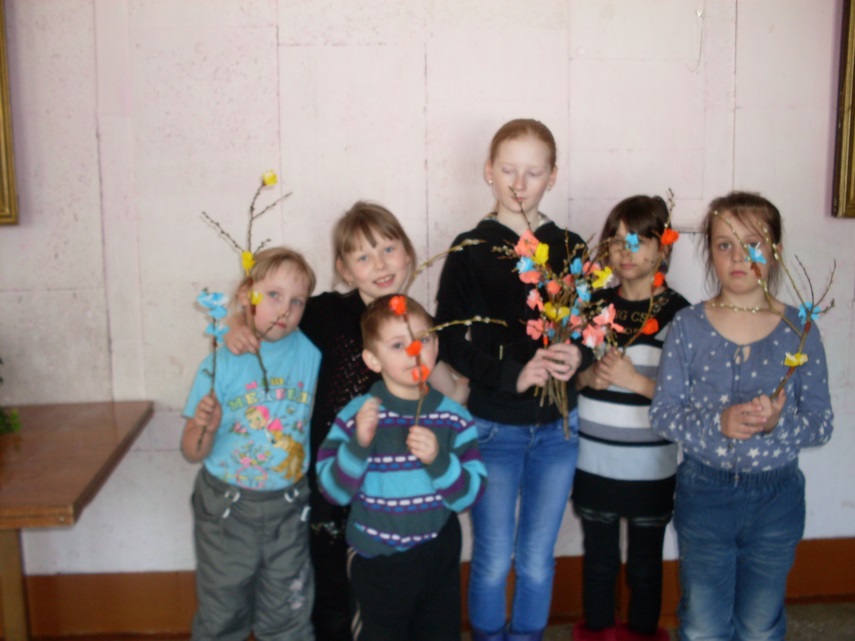 5 апреля 2015 года «Бриллиантовая рука…»(Районный фестиваль юмора «Деревенская скамейка» )
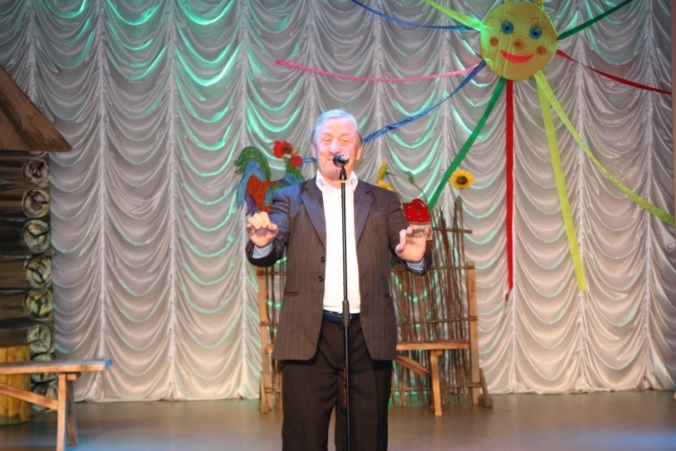 Чаинский Дом культуры представил на фестиваль частушки на деревенскую тему и сценку.
От Дома культуры с. Гришкино
выступил Якушев Т. с монологом.
По итогам конкурсной программы заняли места:
Гришкинский ДК – 1-е место;
Чаинский ДК – 3-е место;
(Ответственные: Куусмаа В.А., Капишникова Л.Г.)
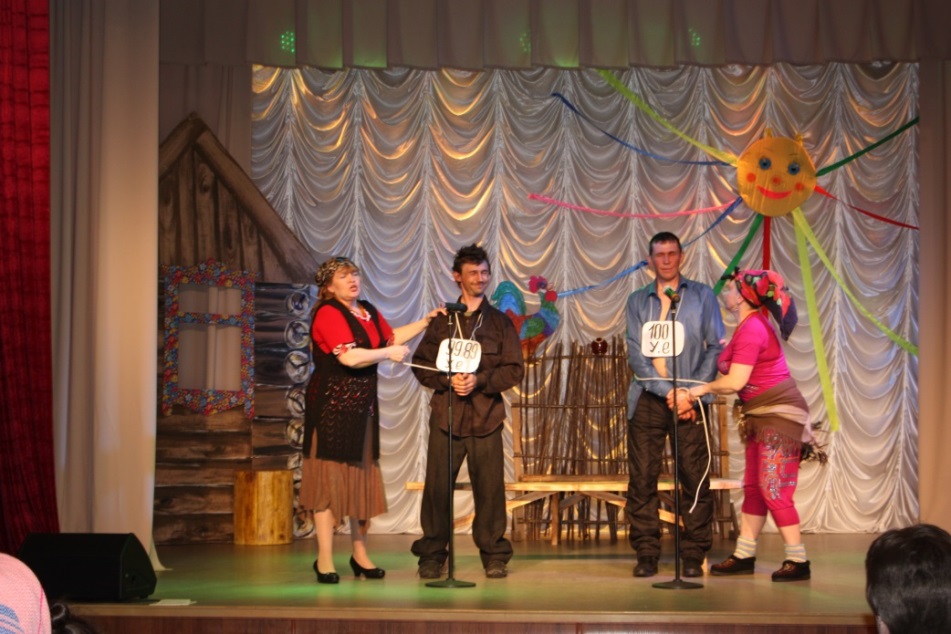 8 апреля 2015 годагастроли в Гришкино с программой по творчеству М.Исаковского
Кравчук Т.А. выступила перед учащимися школы и жителями с. Гришкино. Рассказала о жизни и творчестве  М.Исаковского. 
Песни, положенные на стихи поэта, исполнили солисты и вокальная группа «Россиянка»  (культ.организатор Капишникова Л.Г.)

                                      Автор сценария
                                       Кравчук Т.А.
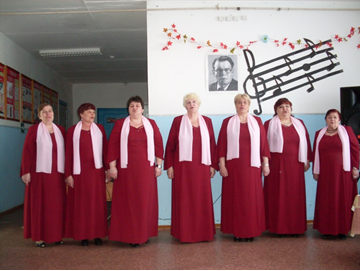 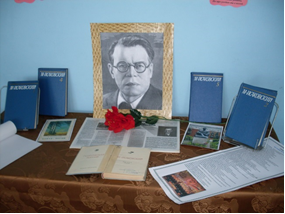 12 апреля 2015 годаобрядовый праздник для детей«Светлый праздник Пасхи»
На празднике присутствовали ребята начальных классов Чаинской школы, коррекционной школы-интерната «Черемушки»,  дети дошкольного возраста. После ознакомительной беседы о празднике Пасхи, о ее символах (крашеные яйца, куличи), традициях и обрядах в этот день,  ребята активно включились в игры. Вся игровая программа была связана  с пасхальным символом – яйцом: «катание яиц», «разбивайки»,  «достань крашенку», «Перенос яиц в ложке»…
   В каждом задании был выявлен и награжден сувенирным яйцом победитель. 

Спонсор мероприятия Куусмаа В.А.
Ответственные  за проведение 
Кравчук Т.А., Куусмаа В.А.
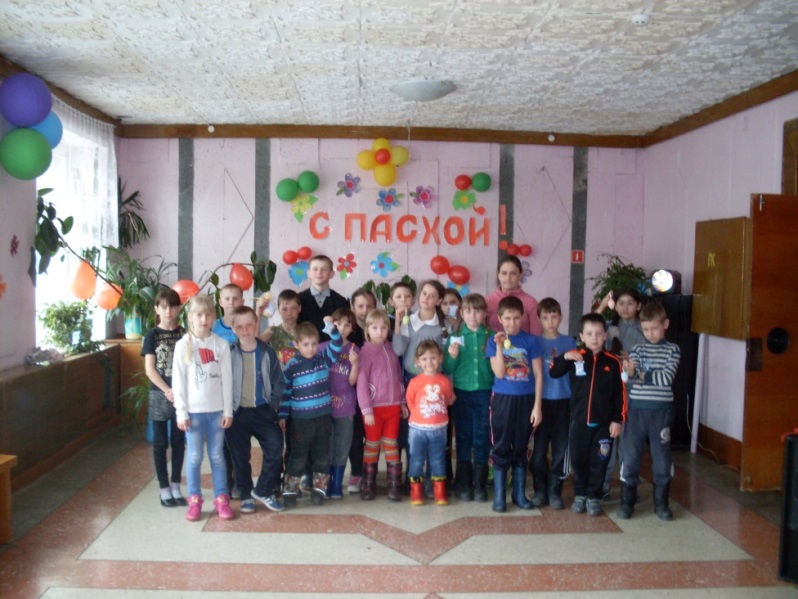 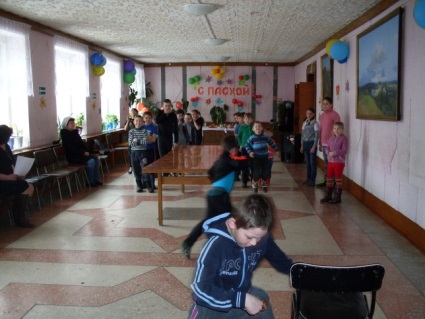 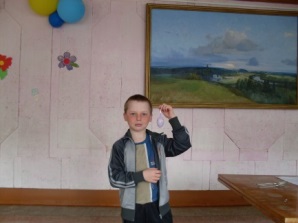 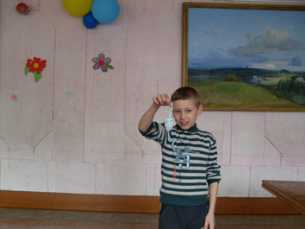 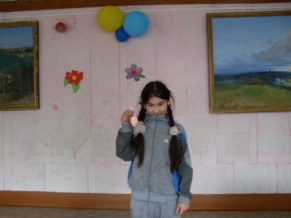 12 апреля 2015 годачаепитие с пасхальной выпечкой с детьми«Пасхальный пир»
Каждый ребенок принес из дома крашеные яйца, пасхальную выпечку, куличи, сладости. В фойе накрыли стол и после праздничной программы все ребята дружно сели за стол пить чай.
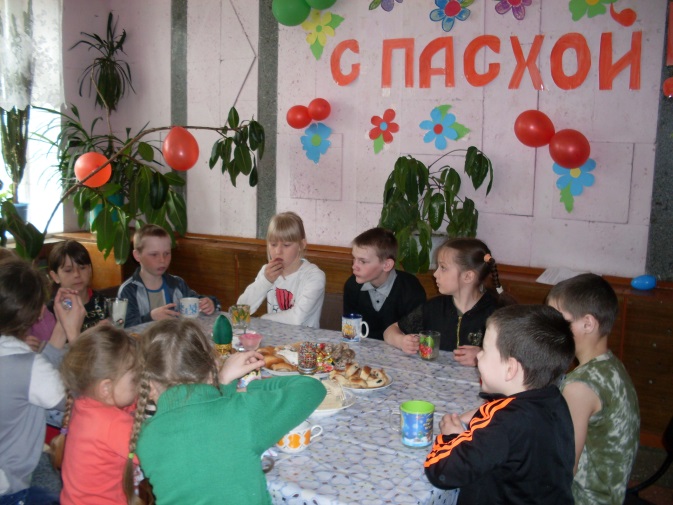 12 апреля 2015 годачаепитие для взрослых«Пасхальные посиделки»
Веселое развлекательное мероприятие с чаепитием с играми и  шутками было проведено для взрослых.
Реквизитом для всех игр и конкурсов было традиционное пасхальное яйцо.
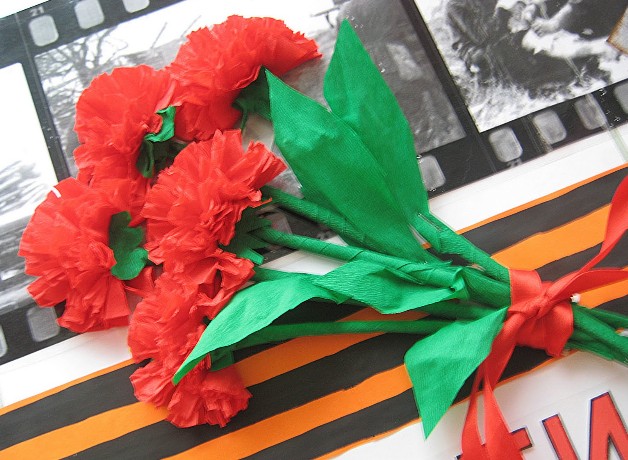 Мероприятия,
 проводимые к 70-летию Победы в Великой Отечественной войне
В подготовку этих мероприятий активно включились Дом культуры (рук. Кисель Т.А.), библиотека (рук. Фатеева С.И.), коррекционная школа-интернат «Черемушки» (рук. Фур Т.А.), начальная школа 
(рук. Семина О.М.), детский сад (рук. Дигитаева Ф.В.), творческие и самодеятельные коллективы при ДК (рук. Кравчук Т.А., Куусмаа В.А.). 

Сами шили костюмы для выступления, изготавливали реквизит, оформление фойе и сцены, подбирали стихи, песни, картинки,  фотографии….
   Вместе с детьми постоянно посещали на дому ветерана Великой Отечественной войны, тружеников тыла, поздравляли с текущими праздниками…
В течении 2-го квартала были проведены следующие мероприятия:
4 апреля 2015 года«С Вербным Воскресеньем…»(Благотворительное мероприятие в рамках 70-летия Победы в ВОВ «Поздравьте ветерана»)
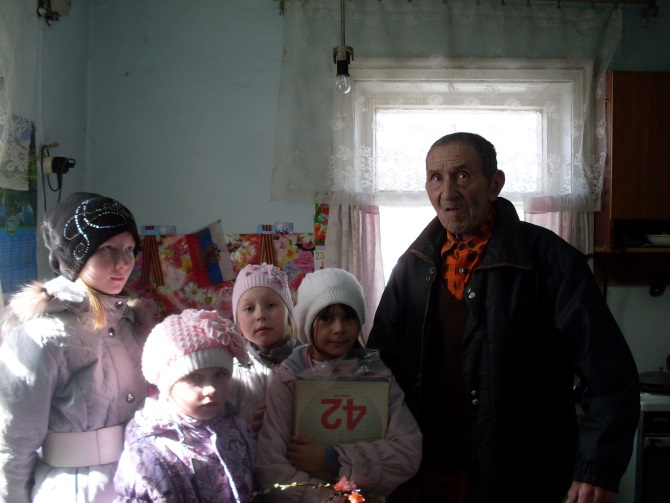 С поздравительной программой  традиционного праздника «Вербное Воскресенье» посетили квартиры ветерана Великой Отечественной войны Валькова А.П., тружеников тыла Куусмаа И.Х. и Л.Л., Иванкову П.К.
Дети кружка «Одаренок» подарили ветеранам  украшенные своими руками вербочки и изготовленные открытки, прочли стихи и поздравили с праздником.
        Ответственный за мероприятие Кравчук Т.А.
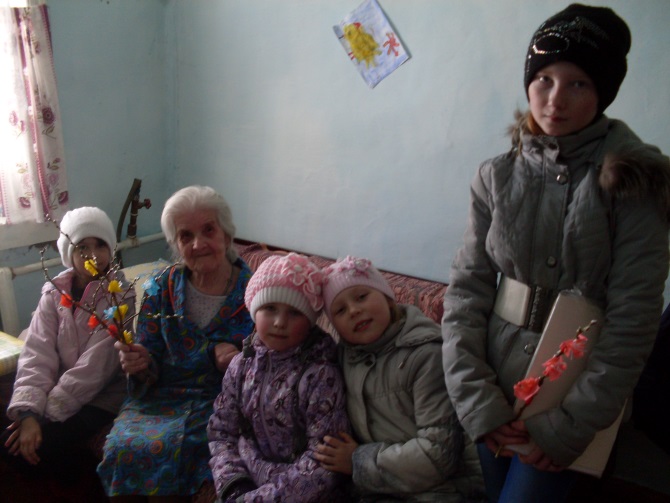 Выставкаподелок и рисунков «Война и Победа глазами детей»
В фойе  Дома культуры было размещено  около  ста рисунков и поделок детей о войне и мире, оформлена библиотекой   выставка  книг «Хранимы памятью», был выставлен альбом с фотографиями воинов-земляков и тружеников тыла, вырезки из газет разных лет…
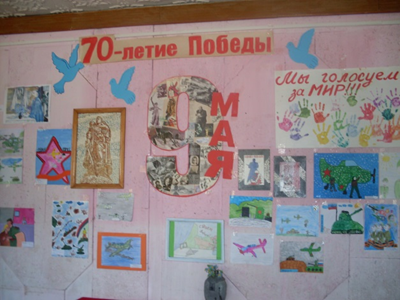 Оформление сцены и фойе
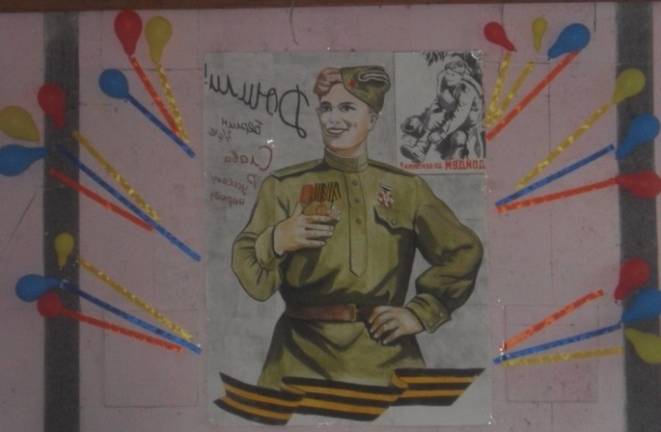 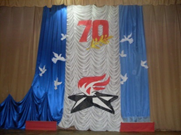 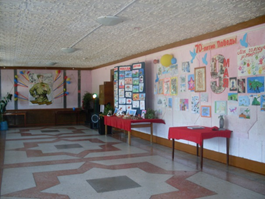 К праздничному концерту было оформлено фойе Дома культуры
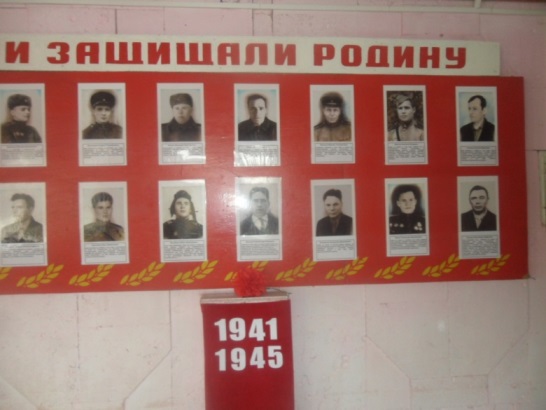 29 апреля 2015 годаконцертная программа к 70-летию Победы в ВОВ«Гордимся, чтим и помним»
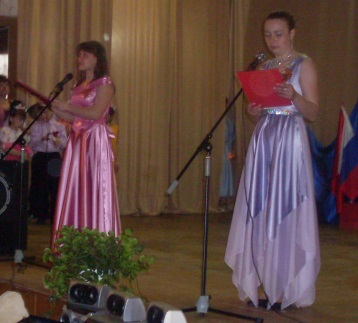 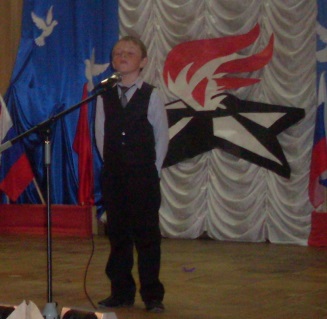 Нам не забыть четыре те весны, 
Когда вы шли сквозь битвы до Победы, 
Которую, от смерти спасены,
 Чтят люди голубой планеты!.
В 2-х часовом концерте четко прослеживалась сюжетная линия памяти погибшим  и гордости  за нашу Победу.
 Это  стихи,  песни о потерях, героизме  и победе, в исполнении чтецов,  ведущих, солистов, дуэтов и вокальных коллективов
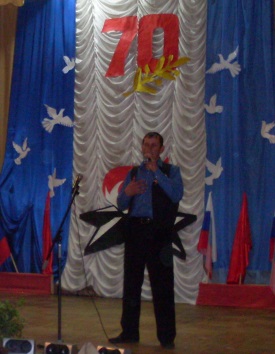 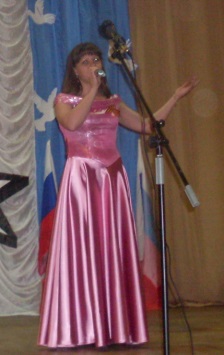 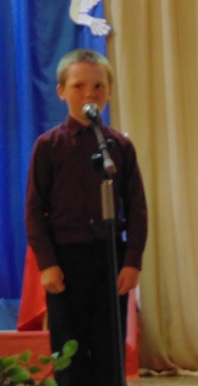 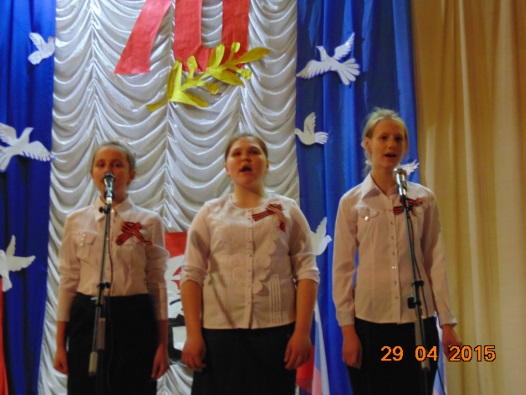 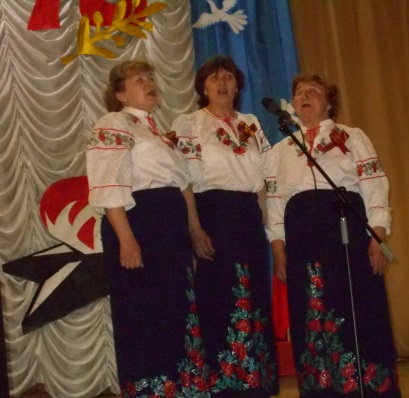 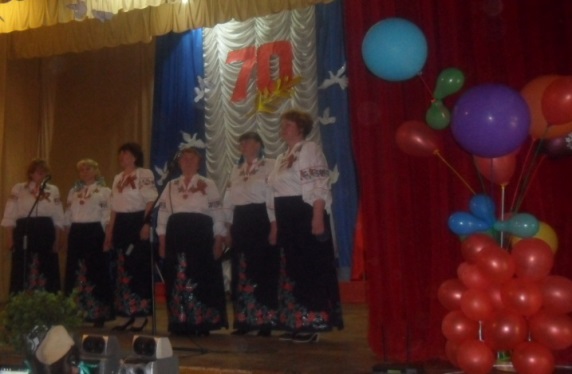 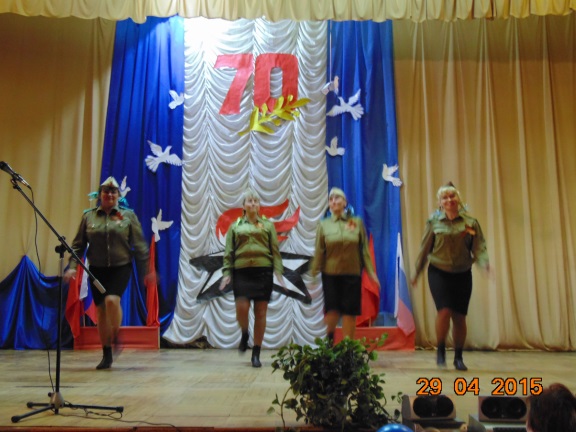 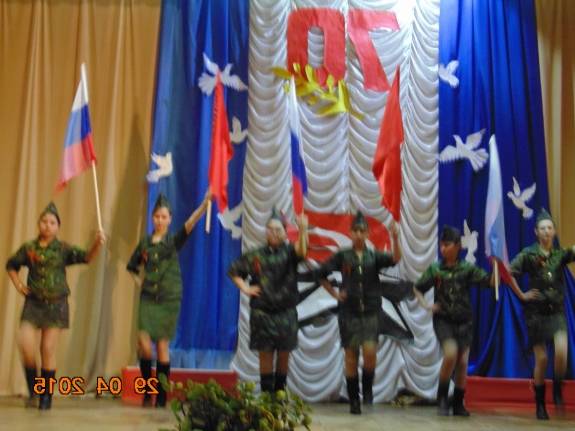 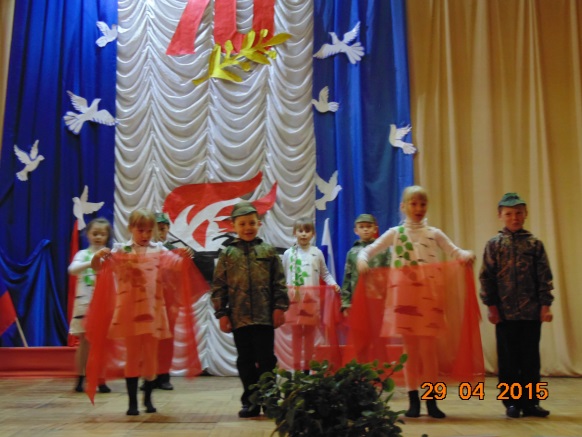 Не оставили равнодушными  зрителей танцевальные номера концерта:  «Закаты алые»(кружок «Барбарики»рук. Кравчук Т.А.), «Казаки» (кружок «Девчата» рук. Куусмаа В.А.),  «Птицы белые»,, «Гимнастический танец», «Танец с флагами»  (танцевальная группа школы-интерната «Черемушки» рук. Куликова Т.Т.)  , а так же выступление детей детского сада.
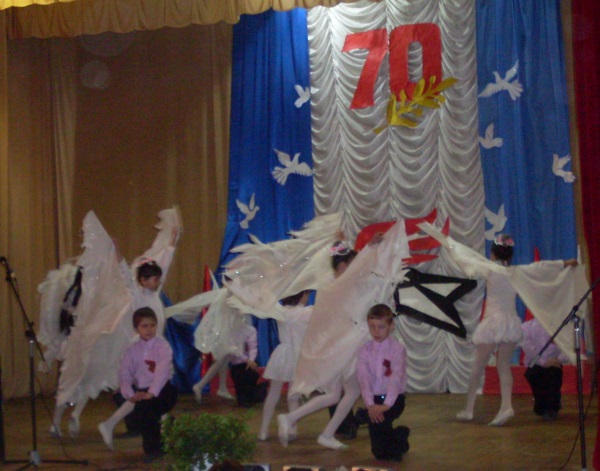 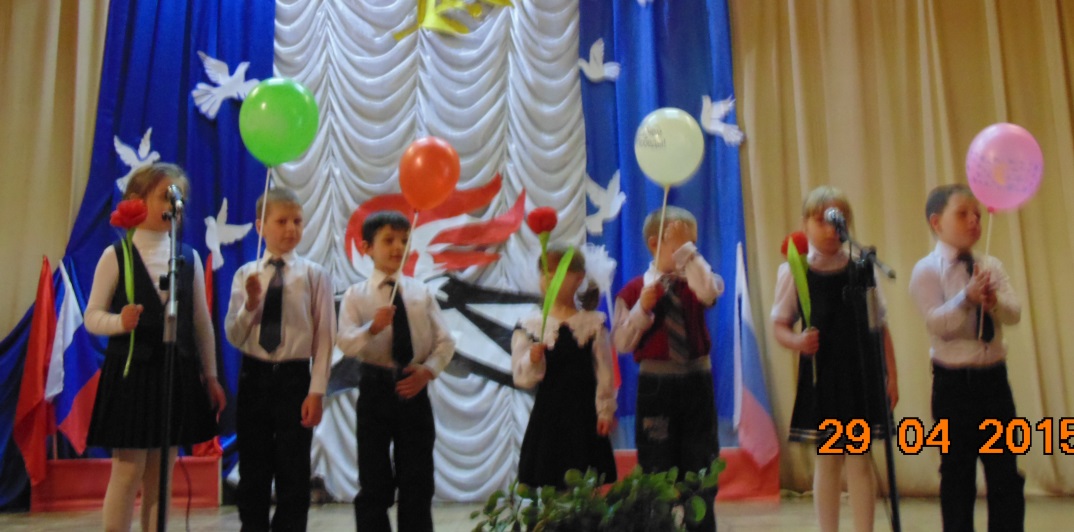 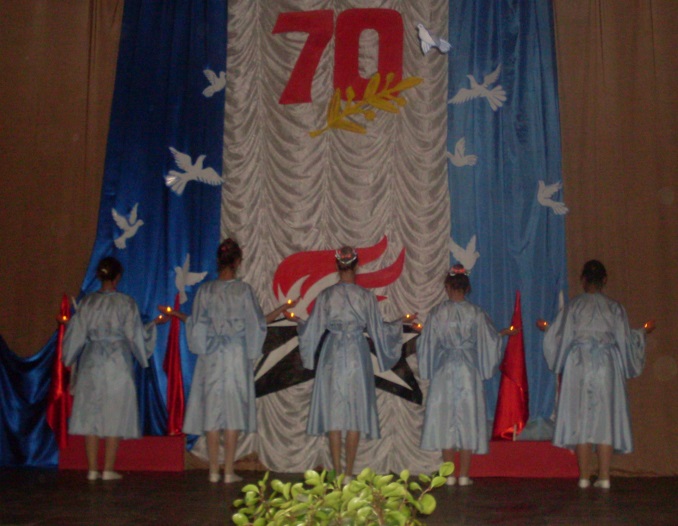 К каждому номеру художественной самодеятельности демонстрировался слайд о воинах-земляках,  или видео- хроника  военного периода (презентацию подготовила Обрикова Т.Ф.)
 
   На сцене и за кулисами в этот день побывало более шестидесяти самодеятельных артистов. 
Номера концертной программы подготовили работники «Чаинского ЦК и Д» (Кисель Т.А.,  Кравчук Т.А., Куусмаа В.А.), учителя и воспитатели школы-интерната «Черемушки» (Куликова Т.Т., Плотникова Ж.Н., Трушина И.А.), учитель Чаинской начальной школы (Семина О.А.), воспитатель детского сада (Дигитаева Ф.В.)
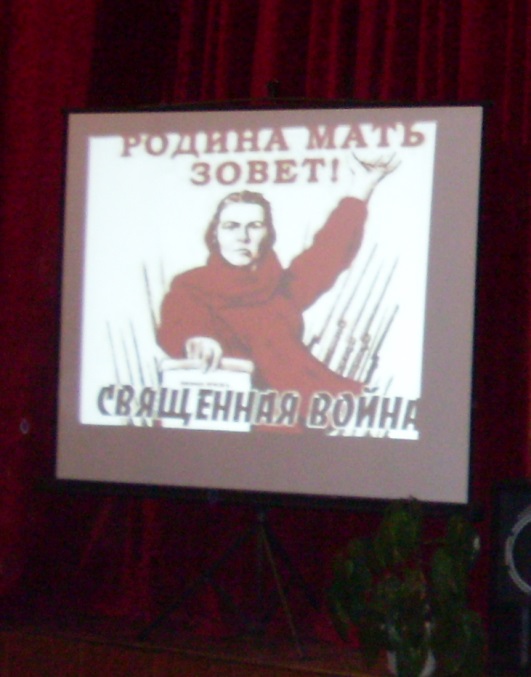 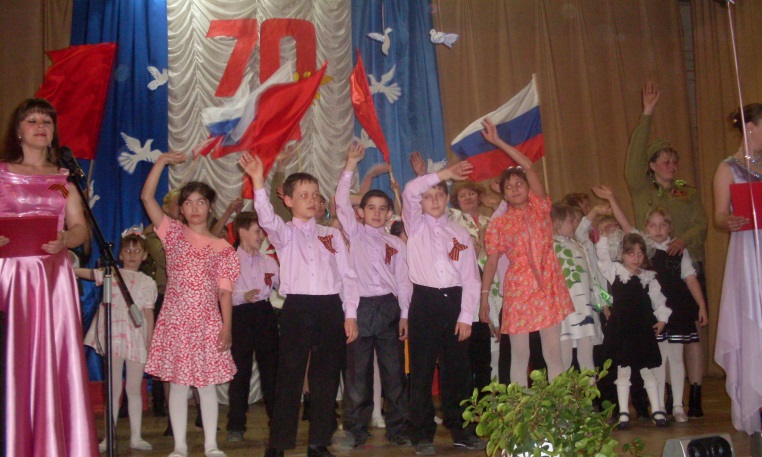 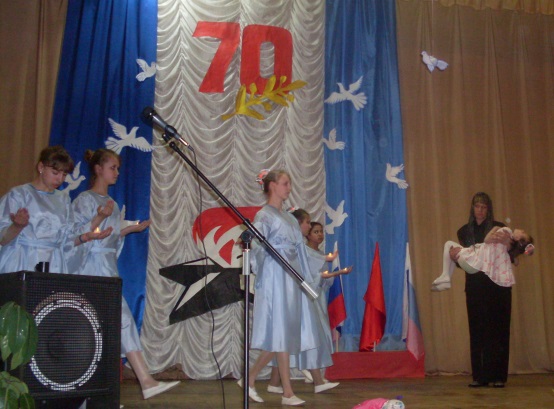 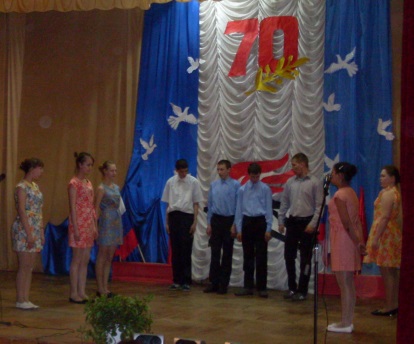 26 апреля, 5 маЯ 2015 годауборка территории памятника в рамках  акции «Блогер против мусора»
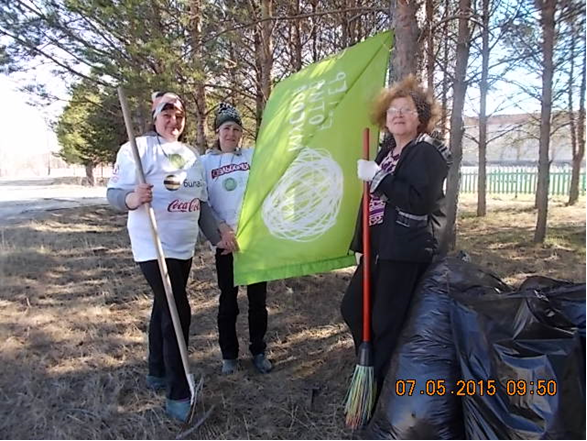 Перед Днем Победы были организованы субботники по уборке территории Дома культуры от мусора. Наведен порядок вокруг отремонтированного памятника.
 Всего приняло участие 10 человек, в т. ч.  6 детей.
9 мая 2015 годапоздравление тружеников тыла на дому«Катюша поздравляет!»
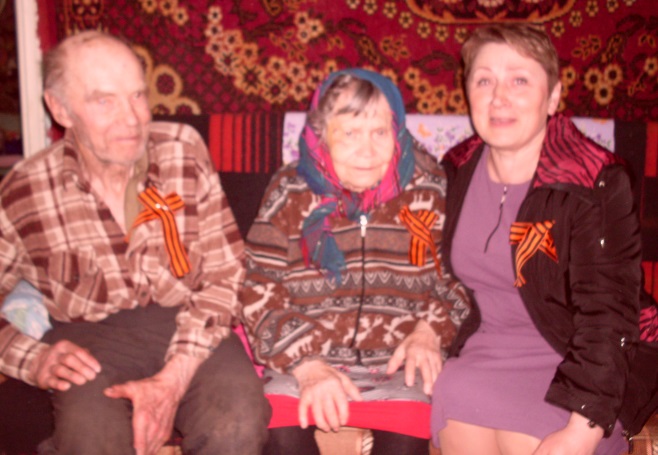 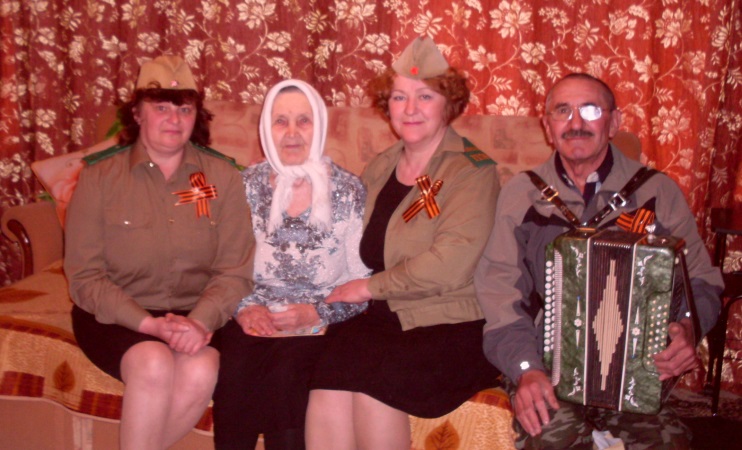 В День Победы было организовано поздравление и вручение подарков на дому труженикам тыла: Михалевой Е. А.,  Горлатову И.П., Вальковой А. В.,  Иванковой П.К., Куусмаа И.К.,  Куусмаа Л.И.
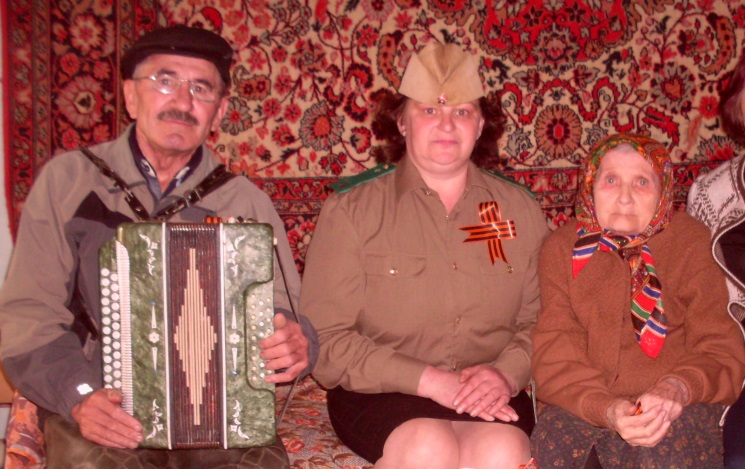 9 мая 2015 годамитинг у памятника погибшим воинам-землякам« Когда стою у Вечного огня»
Ежегодно, в День Победы, возле памятника погибшим воинам-чаинцам собираются те, кто пришел возложить цветы, почтить минутой молчания память наших земляков.
Перед собравшимися односельчанами  выступили: 
Чарная Т.А. (управляющая делами Чаинского поселения),  от Совета ветеранов - Остроумова Г.А., учащиеся школы.
К подножию памятника возложили гирлянду, венки и цветы.
Ведущий и ответственный за проведение митинга –
 Кравчук Т.А.
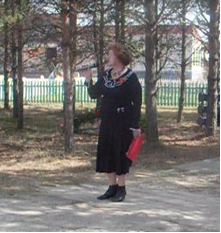 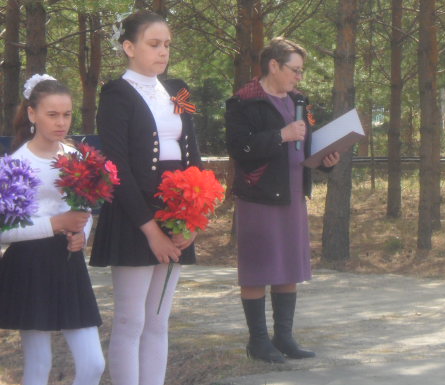 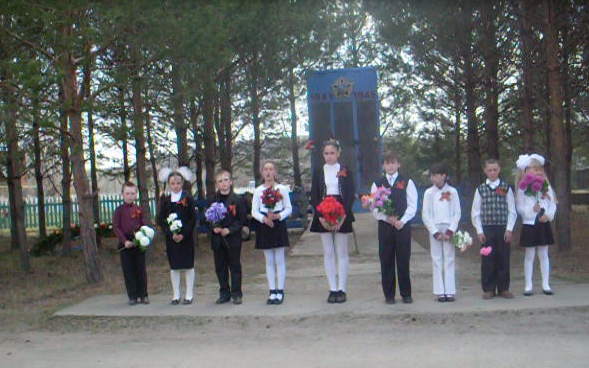 9 мая 2015 годанародное гуляние« Отпразднуем Победу!»
В День Победы, возле Дома культуры, было организовано народное гуляние (ответст. Куусмаа В.А.). Всем присутствующим раздавали георгиевские ленточки (ответс. Чарная Т.А.) . Самодеятельные артисты исполняли военные песни, под звуки музыки сельчане  танцевали, с удовольствием участвовали в одиночных и командных играх, могли просто посидеть за расставленными столиками, покушать горячие шашлыки, которые продавались тут же (ответст: Мочалова О.Г.). отведать солдатскую кашу из полевой кухни.  Для детей было организовано чаепитие за отдельным столиком (ответст: Кравчук Т.А.). Закончилось гуляние конкурсной программой военных песен  «Эти песни помогли нам победить» (ответ. Куусмаа В.А.)
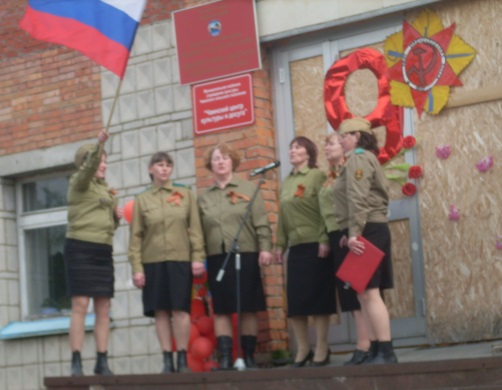 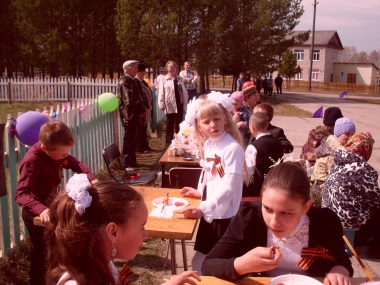 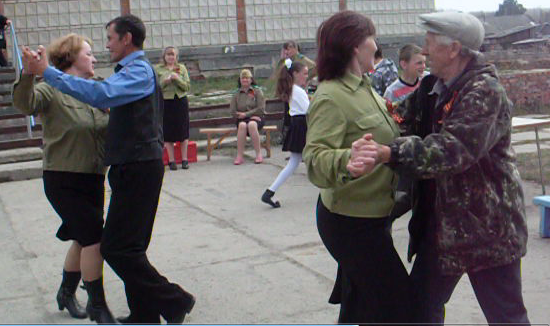 Спортивные состязания в честь                              Дня ПОБЕДЫ
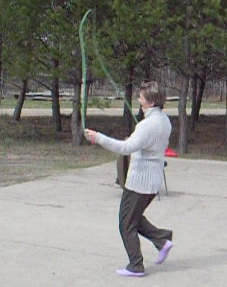 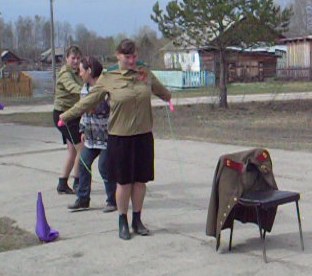 Интересно и массово прошли спортивные состязания между командами юношей и девушек…Соревновались в беге, поднятии гири, перетягивании каната, других веселых играх…(ответст. Мочалова О.Г.)
 В конце мероприятия все участники заслуженно получили медали.
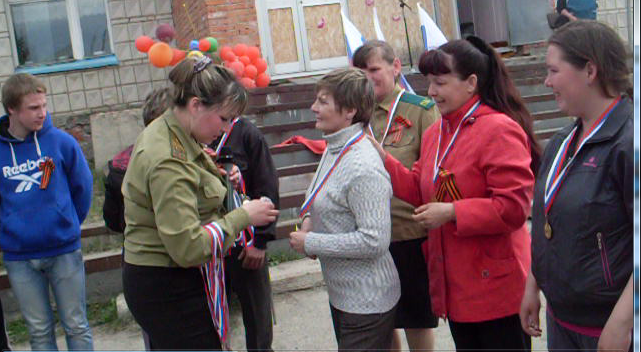 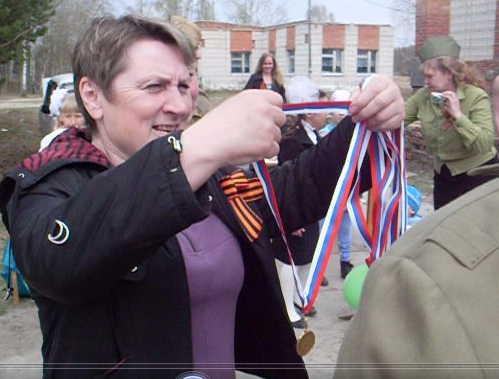 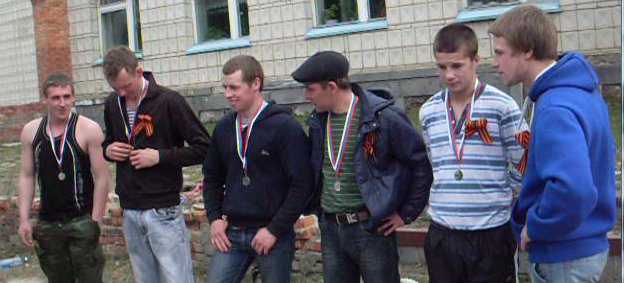 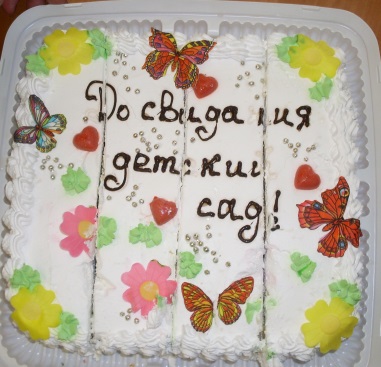 29 мая 2015 годатеатрализованный праздник              «До свидания, детский сад!»
Культорганизатор Куусмаа В.А., совместно с воспитателем д/сада (Ф.Дигитаева), учителем начальных классов (Семина О.М.) подготовили и провели праздник прощания с детским садом. 
Будущие первоклассники показывали, чему они научились, рассказывали стихотворения и исполняли песни. Праздник закончился чаепитием с тортом, которым выпускники д/сада угостили младших ребят.
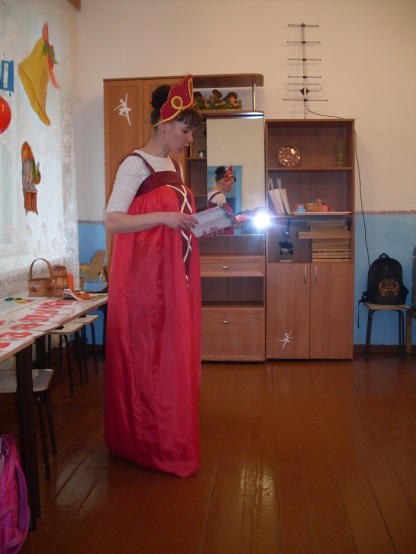 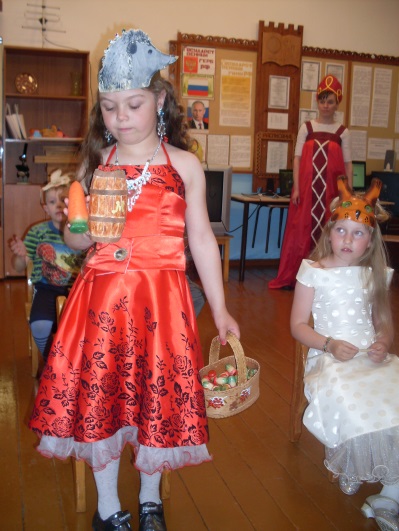 31 мая 2015 годарайонная выставка декоративно-прикладного искусства          «Мир добрых вещей»
Подведены итоги районной выставки декоративно-прикладного искусства.
Дом культуры представил   33 работы в различных номинациях. Приняли участие 6 человек. (Суворов М.М., Обрикова Т, Ф., Остроумова О, А. Куликова Т.Т.,  Кравчук Т.А.,  Ускова А.Г.)
Заняли призовые места в номинациях:
1-е место – Обрикова Т.Ф. ( «Шерстяные картины»)
2-е место – Остроумова О.А. (Игрушки в технике сухого валяния);
2-е место – Суворов М.М. 9резьба по дереву)
3-е место – Кравчук Т.А. (гофрокартон)
3-е место – Куликова Т.Ф. (мягкая игрушка)
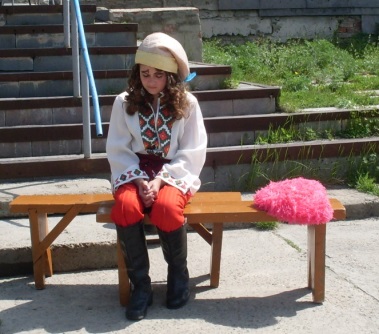 1 июня  2015 года                       театрализованный праздник к Дню защиты детей              «Как Емеля в лето не верил»
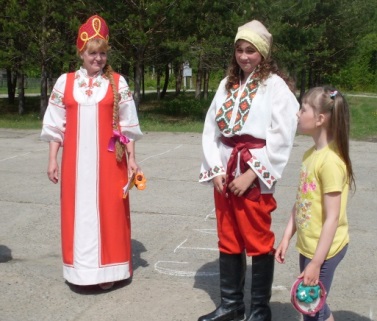 С  веселого и нарядного праздника начались летние каникулы у чаинских ребят. Театрализованное представление про Емелю, который чуть не проспал все лето, если бы не ребята…Вместе с героями программы (Скоморохами, Василисой) они отгадывали загадки, участвовали в играх, конкурсах, пока не пришло Лето Красное, и Емеля поверил в него!
 (ответственная за программу и ведущая Куусмаа В.А.) 
   С малышами отдельно проводились игры на детской площадке
         (ответств. Кравчук Т.А.)
.
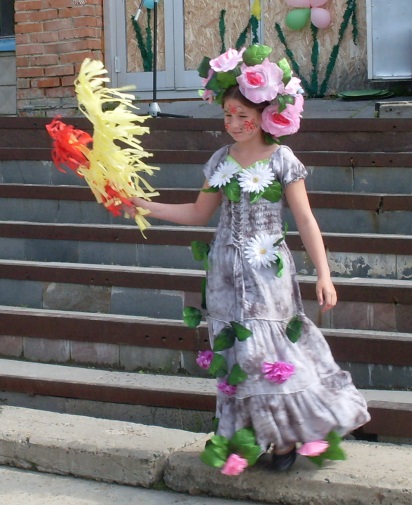 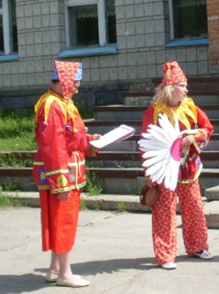 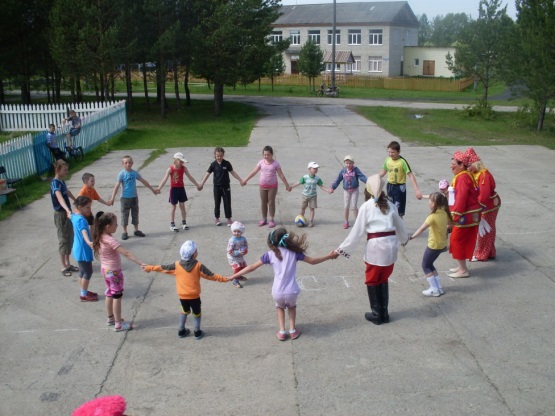 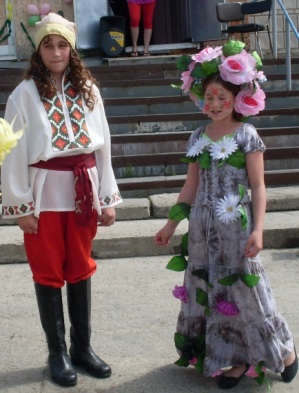 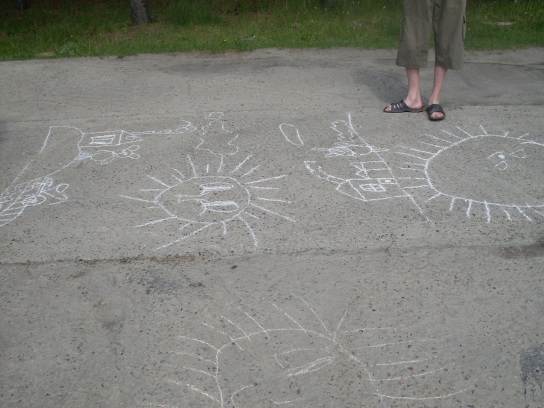 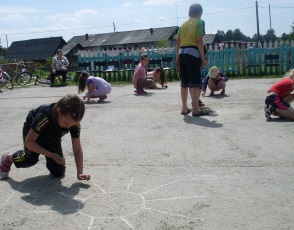 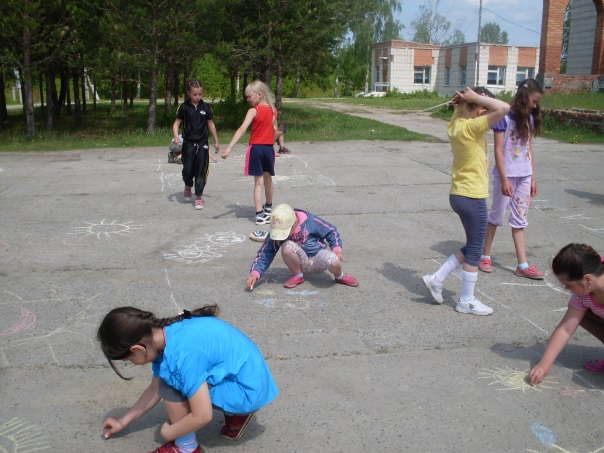 Стал традицией в день защиты детей – рисунок на асфальте цветными мелками.
В заключительной части программы было соревнование велосипедистов.
В конце праздника каждый ребенок получил сладости и…заряд хорошего настроения.
(Спонсоры праздника  Дигитаева Ф.В., Кравчук Т.А.)
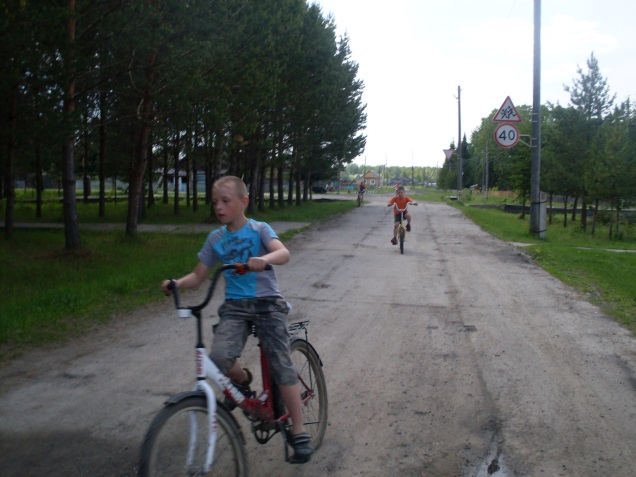 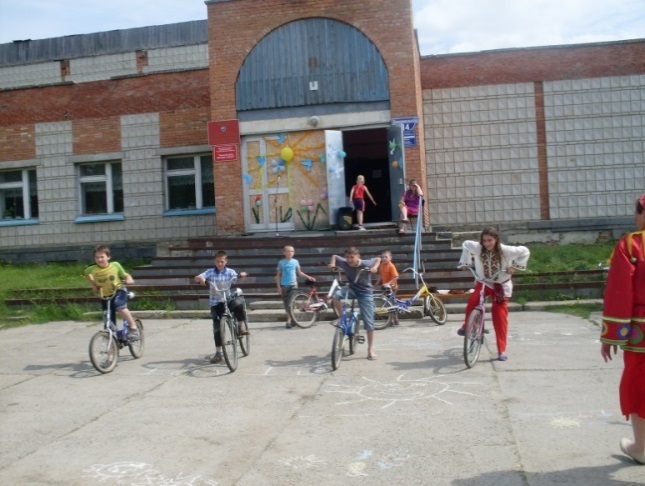 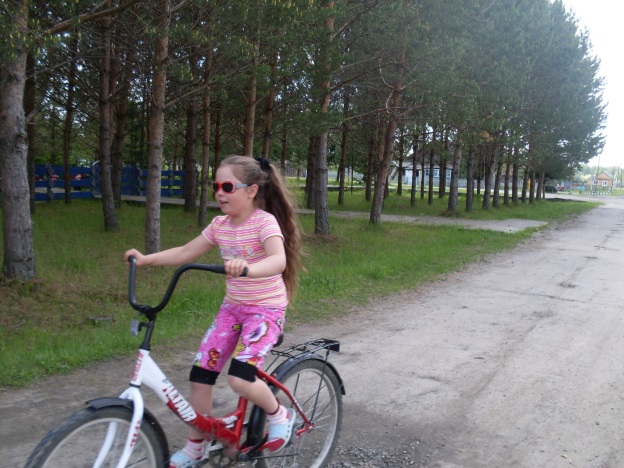 12 июня 2015 годапознавательно-игровая программа для детей «Моя Родина -Россия»
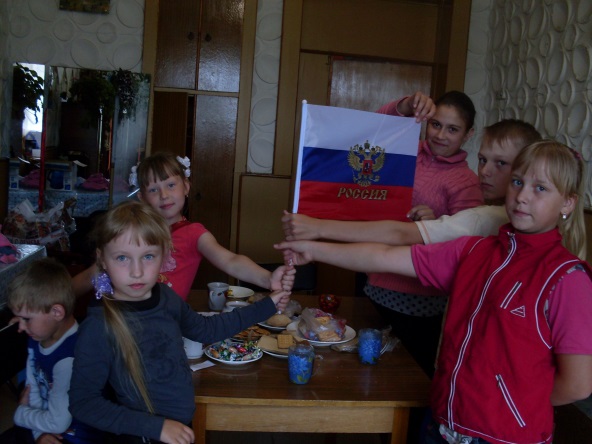 Ребята узнали, что означает российская символика: герб, гимн, флаг.
Разгадывали загадки и шуточную игру «К нам приехал гость из-за границы.
Мероприятие продолжили чаепитием и играми на свежем воздухе
14 июня 2015 годавыставка  работ и поделок своими руками«Игрушка-матрешка»
На занятиях клуба «Акварелька» и «Одаренок» ребята из соленого теста лепили и раскрашивали матрешек. Оформили выставку своих работ и матрешек, сделанных из дерева, папье-маше, бумаги к мероприятию.
(Ответств. Кравчук Т.А.)
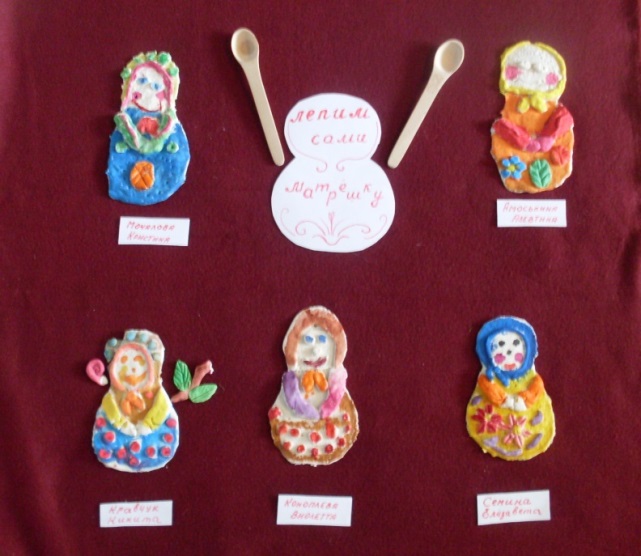 14 июня 2015 г. Конкурсная развлекательная программа для школьников «Наша русская матрешка»
Все участники программы накрасили щечки, надели платочки: ну, чем не матрешки!..  В таком виде и соревновались в 2-х командах: «Ванька» и «Встанька»
Из конкурсных заданий ребята узнали много  нового и  интересного о русской игрушке и сувенире!
(Автор сценария и ведущий Кравчук Т.А.)
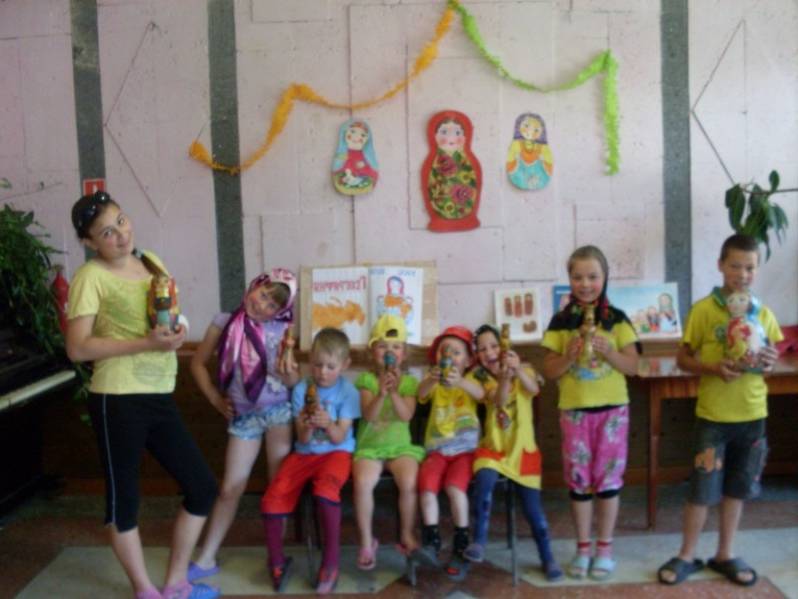 17 июня 2015 годавыставка декоративно-прикладного искусства          «Мир добрых вещей»
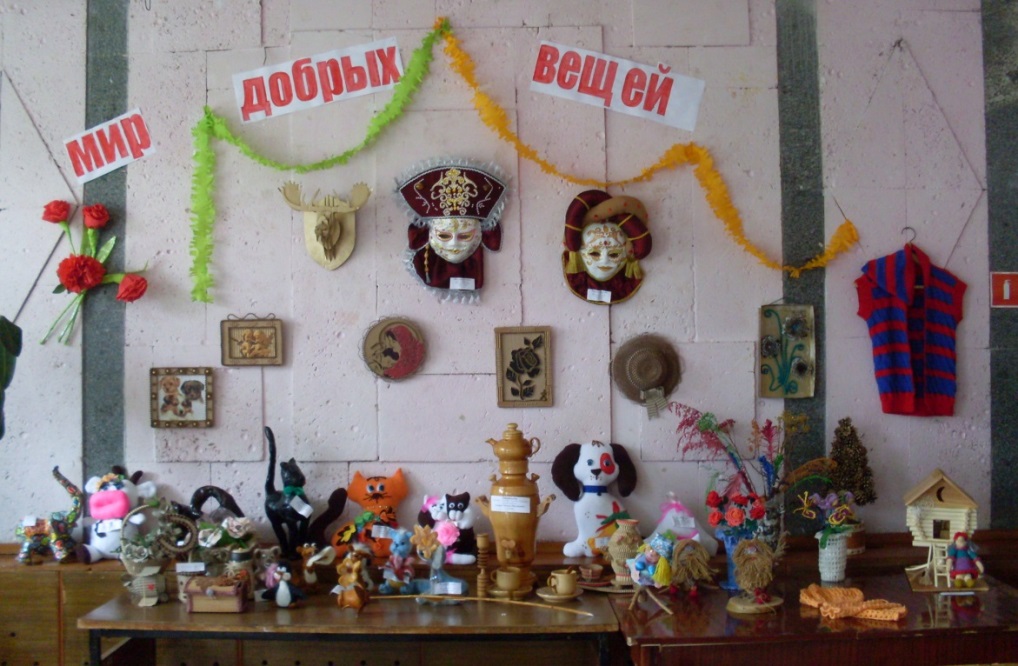 В фойе Дома культуры с. Чаинска была оформлена выставка работ мастериц села. В число экспонатов выставки вошли работы, которые  заняли призовые места на районной выставке ДПИ
Проведение юбилейных вечеров
21 апреля – «Ягодный юбилей»
 в Гришкино 
(чествование Поповой Т.)
Мероприятия,          проводимые в кружках и клубах по интересам
1 апреля– «День птиц» игровая программа (клуб «Затейник») рук: Куусмаа  В.А

3 мая – «Поиграйте с нами» игровая программа на свежем воздухе (клуб «Одаренок» рук. 
                   Кравчук Т.А.)
С 17 мая 2015 г. (весь весенний период)– «Укрась свой клуб цветами» клуб «Сад и огород»
                           рук: Кравчук Т.А.)

17 мая – « Я самый, самый» Игровая программа «клуб «Одаренок» рук. Кравчук Т.А.)

26 мая –  «Страна сказок приглашает» игровая программа (клуб «Затейник» рук: Куусмаа  В.А.)
31 мая – «У березки именины» детская обрядовая программа (клуб «Затейник» рук:  
                                     Куусмаа В.А.)
7 июня – «Традиции и обычаи русской трапезы»   познавательное мероприятие для детей.    
                        (клуб «Одаренок», «Акварелька» рук: Кравчук Т.А.)

12.06. – «Мы живем в России» посиделки (клуб «Сударушка» рук: Куусмаа В.А.)

26 июня «Вас приглашает игрпотека» – игровая программа для детей (клуб «Затейник» рук: 
                     Куусмаа В.А.)